MARKETING MIX
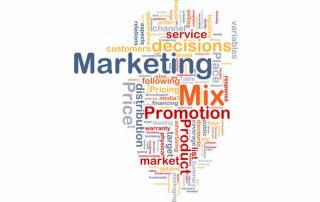 Dr. J. SUNDARARAJ
Associate Professor of Commerce,
Annamalai University
23-09-2019
Dr.J. SUNDARARAJ, Associate Professor of Commerce, Annamalai University
What is Marketing Mix?
The marketing mix is one of the most famous marketing terms. 
The marketing mix is the tactical or operational part of a marketing plan. 
The marketing mix is also called the 4 Ps and the 8 Ps.
The marketing mix is the combination of elements used by a business to enable it to meet the needs and expectations of customers
The challenge for marketing is to ensure that the elements of the mix work together to achieve the marketing objectives.
23-09-2019
Dr.J. SUNDARARAJ, Associate Professor of Commerce, Annamalai University
Definition of Marketing Mix
The marketing mix is . . . The set of controllable tactical marketing tools – product, price, place, and promotion – that the firm blends to produce the response it wants in the target market.        - Kotler and Armstrong (2010).
Marketing Mix is the combination of the four inputs which constitute the core of company’s marketing system: the product; the Price structure, the promotional activities, and the distribution system.            - William J. Stanton
According to E.J.McCarthy, four elements differ from firm to firm and every firm must determine its own mix keeping in view its own marketing environment. Marketing mix serves as the linkage between a business firm and its customers.
23-09-2019
Dr.J. SUNDARARAJ, Associate Professor of Commerce, Annamalai University
Elements of Marketing Mix
23-09-2019
Dr.J. SUNDARARAJ, Associate Professor of Commerce, Annamalai University
23-09-2019
Dr.J. SUNDARARAJ, Associate Professor of Commerce, Annamalai University
Elements of Marketing Mix – Product
A product is any good or service that consumers want.
It is a bundle of utilities or a cluster of tangible and intangible attributes
It involves planning, developing and producing the right type of products and services
Product Policy of a firm also deals with proper branding, right packaging, appropriate colour etc.
The total product should really satisfies the needs of the target market
Product Mix requires decisions with regard to 
Size and weight of the product;
Quality of the product;
Design of the product
Volume of output
Brand name;
Packaging
Product range
Product testing
Warranties and 
After sale services etc.
23-09-2019
Dr.J. SUNDARARAJ, Associate Professor of Commerce, Annamalai University
Elements of Marketing Mix – Price
Price may be defined as the value of product attributes expressed in monetary terms, which a consumer pays or is expected to pay in exchange.
Price is an important consideration in buying decisions.
Pricing influences the profit level, the operational level etc. 
Pricing decisions and policies have a direct influence on Sales volume and profits of business
Demand, cost , competition, Government Regulation etc. are the vital factors 
Price also denotes quality in the consumers’ mind – a psychological factor
Price is the basic vehicle for telling the consumer about the value and associated conditions of a particular product. 
Price mix involves decisions regarding base price, discounts, allowance, freight payment, credit etc.
23-09-2019
Dr.J. SUNDARARAJ, Associate Professor of Commerce, Annamalai University
Elements of Marketing Mix – Place Mix
Place mix involves choice of the place where products are to be displayed and made available to the customers. 
The marketer has the responsibility of making his product available near the place of consumption, so that the consumer can easily buy it. 
Marketer has to ensure his product is available to the target consumers wherever required
There are two major areas in Place Mix
Marketing Channels; 
It is related with decisions relating to own outlets, wholesale and retail outlets or channels of distribution 
Objective is provide the product to the right customers at the right time and place on a continuous basis 
Intermediaries are independent organisations and their needs must be taken into account while evaluating various channel alternatives
The success of a marketing effort depends upon soundness of its distribution network
2. Physical Distribution (Logistics Management)
Physical Distribution involves transportation, warehousing, material handling, and bulk packaging etc.
23-09-2019
Dr.J. SUNDARARAJ, Associate Professor of Commerce, Annamalai University
Elements of Marketing Mix – Promotion
Promotion is concerned with bringing products to the knowledge of customers and persuading them to buy.
Marketing Promotion is a management process  through which an organisation develops, presents and evaluates a series of messages to an identified audience. 
While devising a promotional mix 
Nature of communication
Target Audience
nature of product, 
type of customers, 
the promotion budget, 
stage of demand etc. 
Promotion mix involves decisions with respect of 
Advertising
Personal Selling and 
Sales Promotion
Public Relations
Direct Response Media
23-09-2019
Dr.J. SUNDARARAJ, Associate Professor of Commerce, Annamalai University
Elements of Marketing Mix – Promotion
23-09-2019
Dr.J. SUNDARARAJ, Associate Professor of Commerce, Annamalai University
Marketing Mix and Marketing Environment
23-09-2019
Dr.J. SUNDARARAJ, Associate Professor of Commerce, Annamalai University
Process of Determining the Marketing Mix( Marketing Decision-Making)
Identification
Analysis
Design
Testing
Adoption
23-09-2019
Dr.J. SUNDARARAJ, Associate Professor of Commerce, Annamalai University
Factors Determining Marketing Mix
Nature of the Product 
Stage of Product Life Cycle
Degree of Competition
Efficiency of Channel
Availability of Funds
23-09-2019
Dr.J. SUNDARARAJ, Associate Professor of Commerce, Annamalai University
Importance of Marketing Mix
Link
Synergy
Guide
Dynamism
Higher Earnings
23-09-2019
Dr.J. SUNDARARAJ, Associate Professor of Commerce, Annamalai University
Essential of an Effective Marketing Mix
Match Customer Needs
Create Completive Advantage
Match the Resources
Well Blended
23-09-2019
Dr.J. SUNDARARAJ, Associate Professor of Commerce, Annamalai University